Dünya Mutfağı
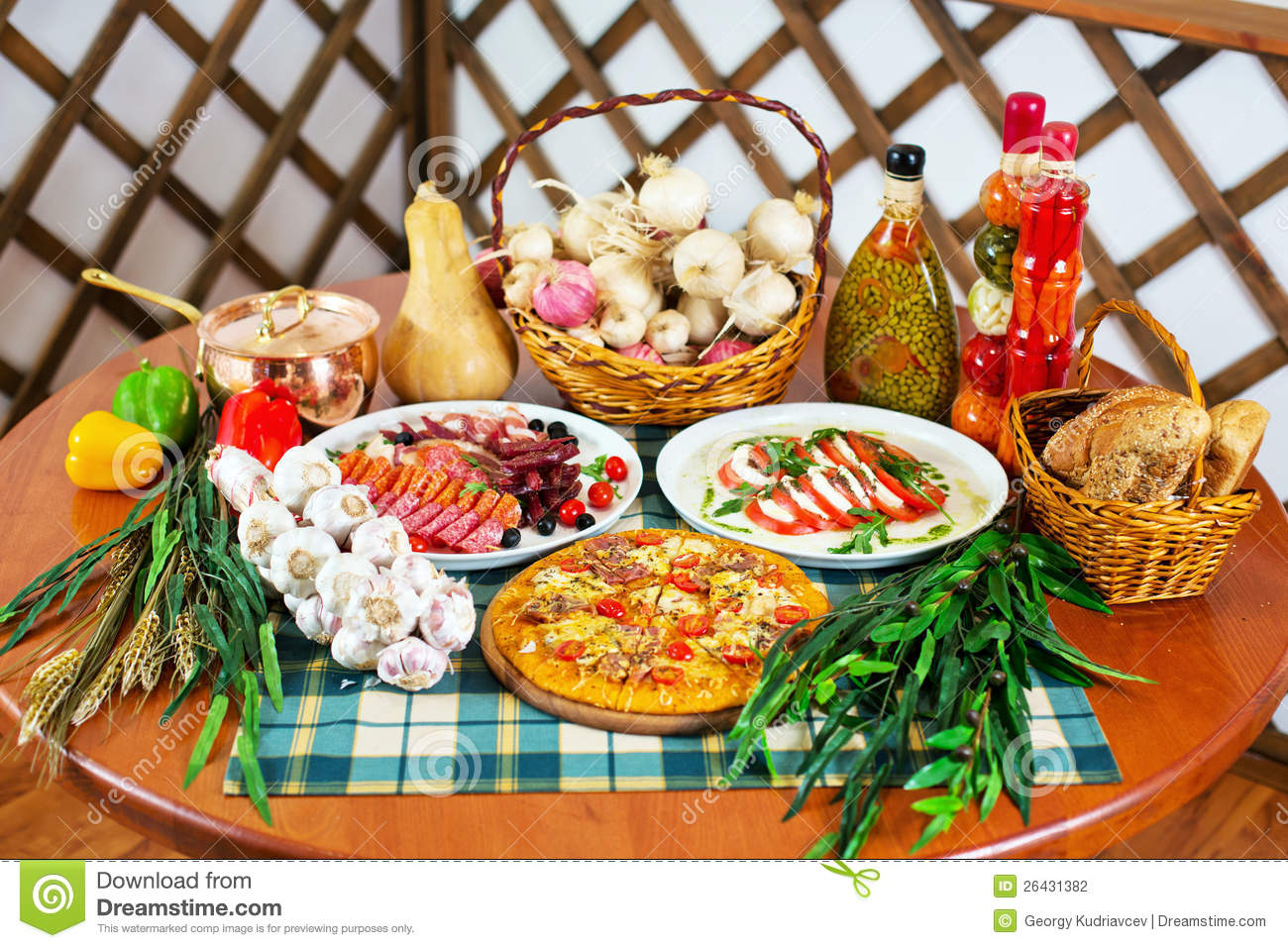 İtalyan mutfağının dünyanın her yerinde çok sevilen bir mutfak olmasının en önemli nedenlerinden biri taze, yerel ve kaliteli malzeme kullanımı ve ürün çeşitliliğinin son derece zengin olmasıdır.
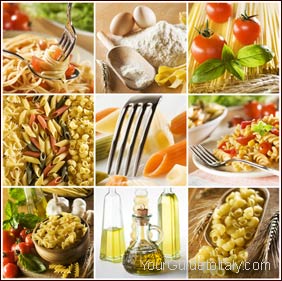 Hemen hemen her bölgeye özgü makarna ve pizzalar, zengin deniz ürünleri, peynir ve şarküteri ürünleri, mantarlar, zeytinyağı, şarap, tüm kırmızı et türleri, taze sebze ve meyveler, İtalyan mutfağının önemli unsurlarıdır.
İtalyan Mutfağı
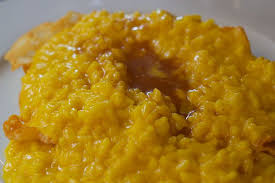 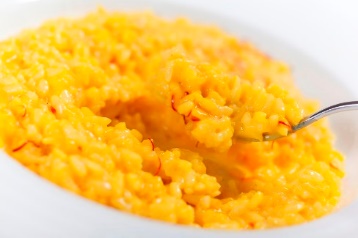 İtalyan Mutfağı
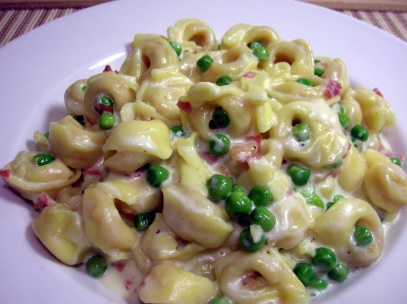 İtalyan Mutfağı(Sopressa)
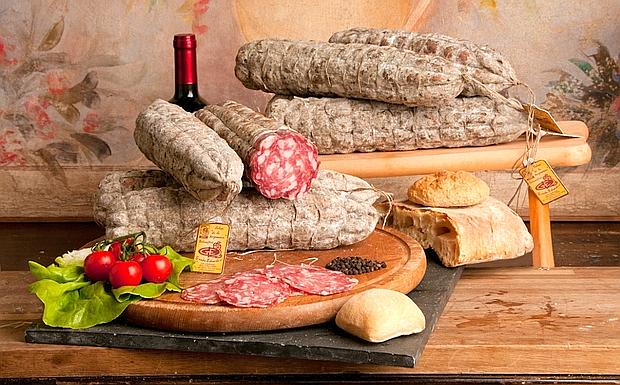 İtalyan Mutfağı(cotoletta milanese)
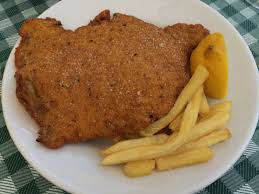 İtalyan Mutfağı(Polenta)